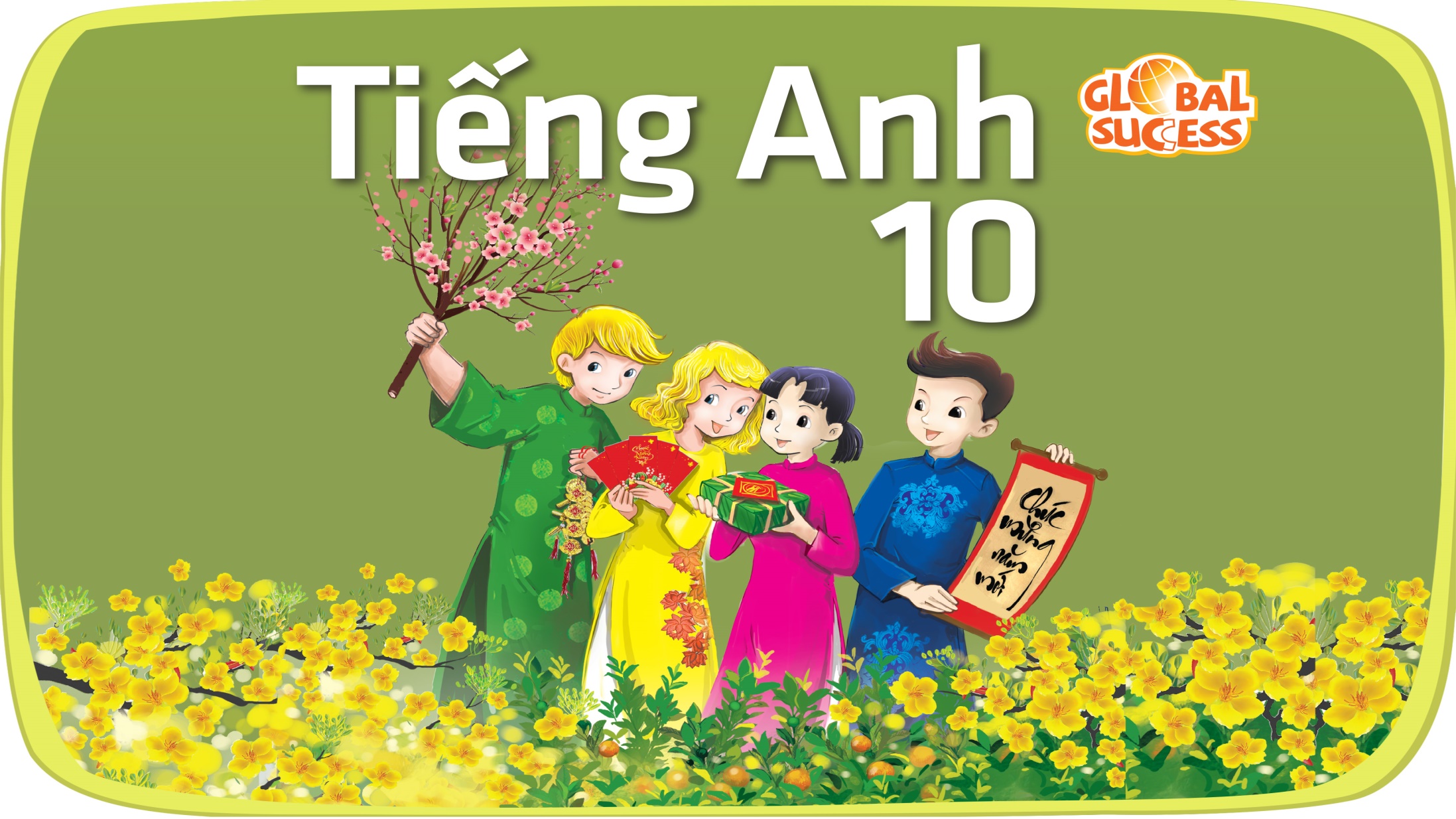 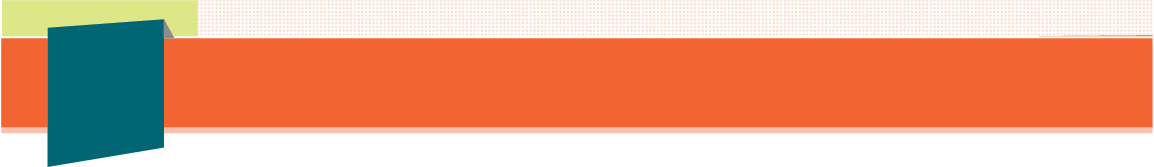 1
Unit
9
FAMILY LIFE
Unit
Protecting The Environment
LISTENING
LESSON 5
Saving endangered animals
Unit
1
1
FAMILY LIFE
Family Life
Unit
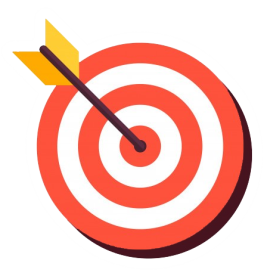 OBJECTIVES
Listen for specific information in a conversation about ways to protect endangered animals.
LISTENING
LESSON 5
GETTING STARTED
Unit
Ocean rescue game
WARM-UP
Task 1: Work in pairs and answer the question.
Pre-listening
Task 2: Listen to the conversation and tick (✔) T (True) or F (False). 
Task 3: Listen to the conversation again and complete the notes.
While-listening
Post-listening
Task 4: Work in groups and  answer the question
CONSOLIDATION
Wrap-up
Home work
LISTENING
LESSON 5
WARM-UP
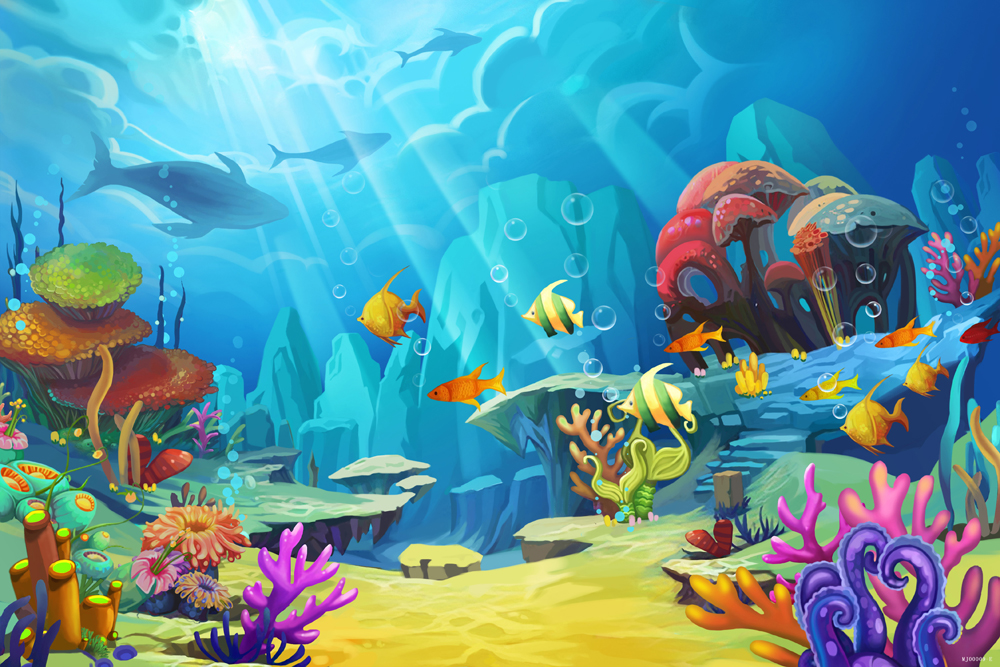 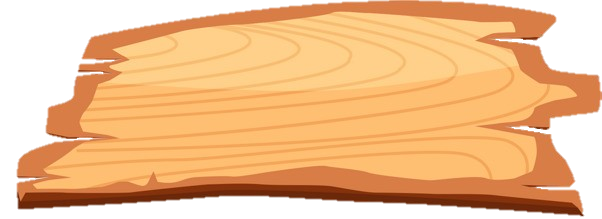 OCEAN RESCUE
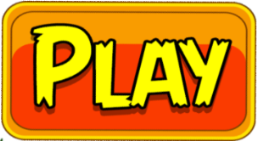 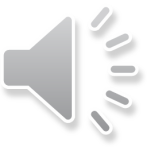 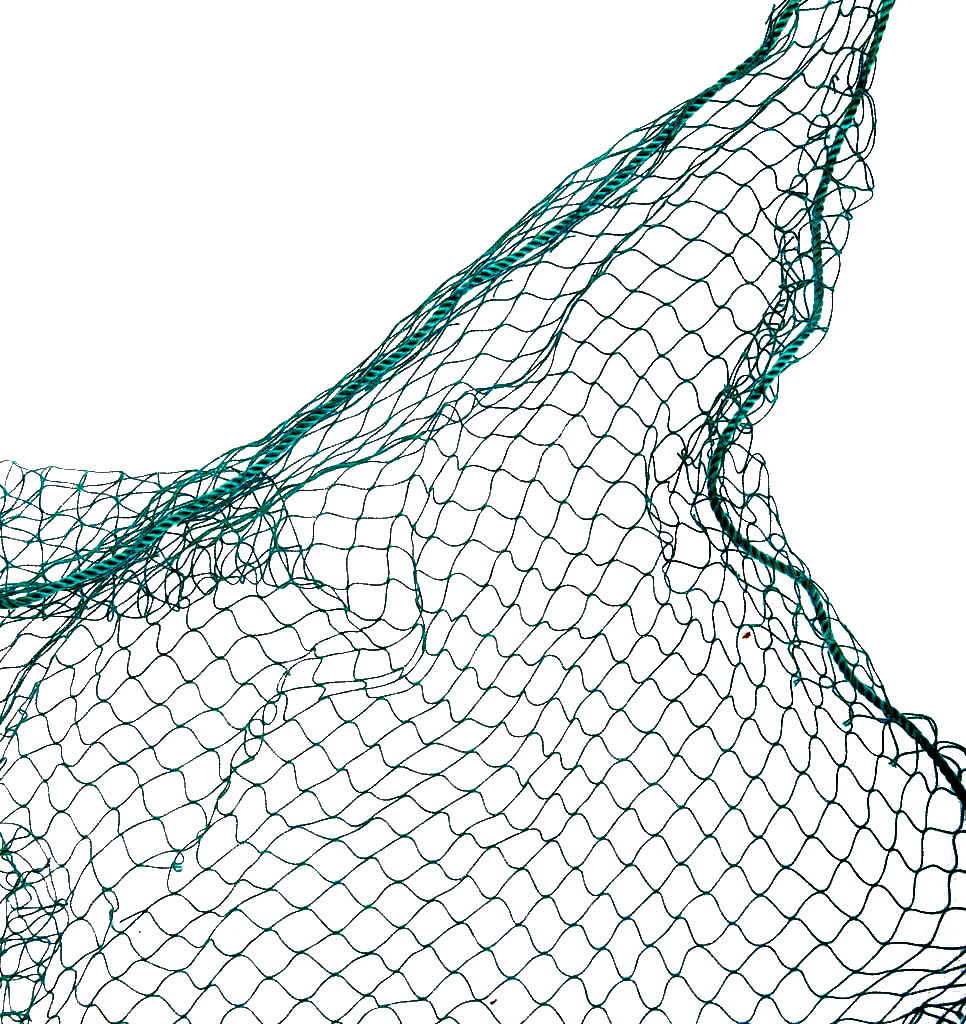 LISTENING
LESSON 5
WARM-UP
Bắt đầu!
It is a large heavy animal with very thick skin and either one or two horns on its nose.
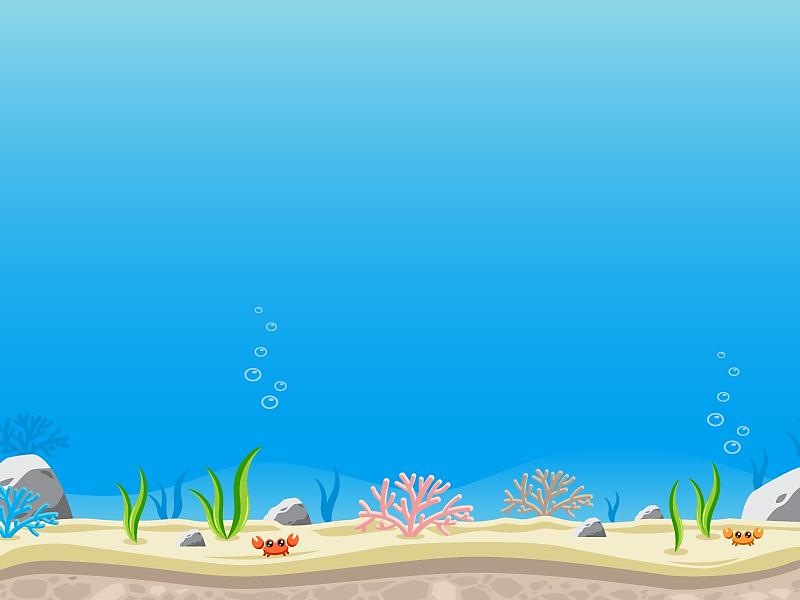 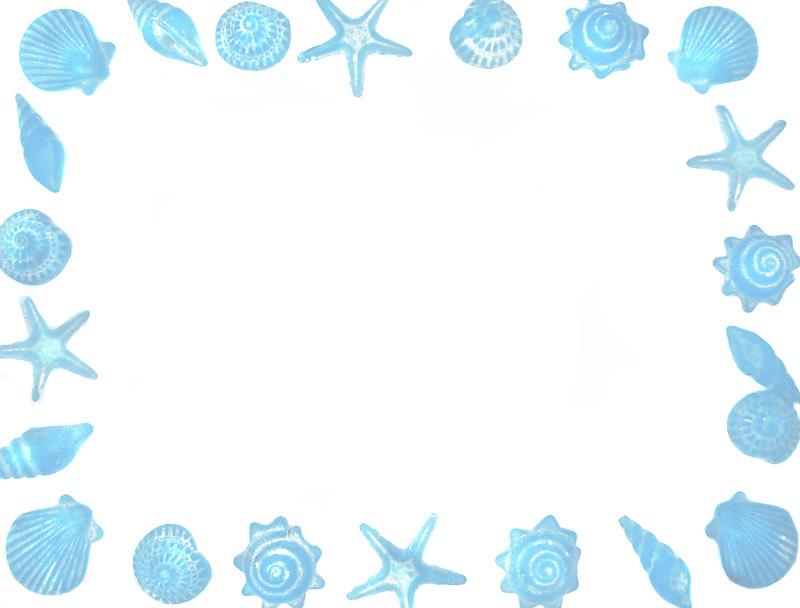 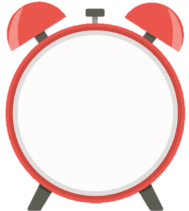 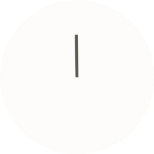 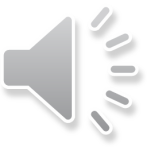 A. An elephant
B. A crocodile
D. A rhino
C. A hippo
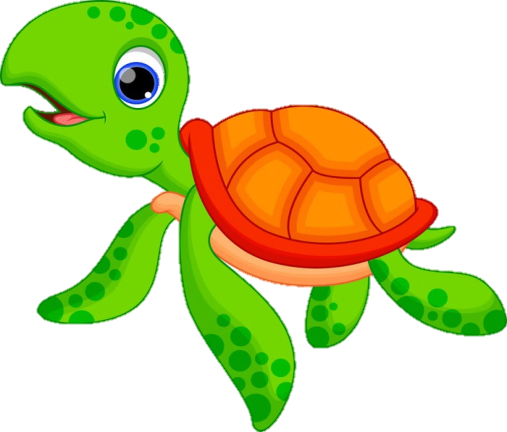 HẾT GIỜ
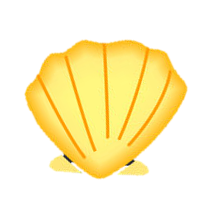 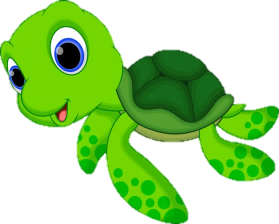 LISTENING
LESSON 5
WARM-UP
Bắt đầu!
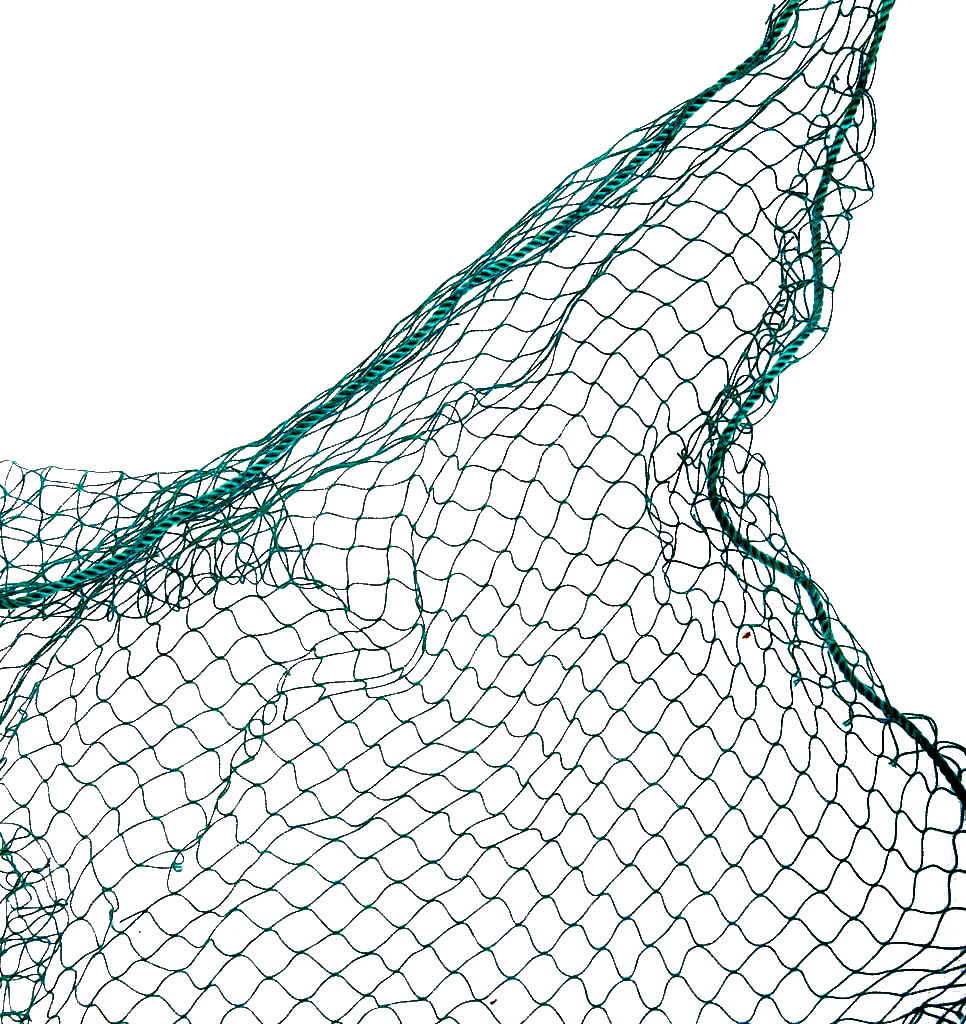 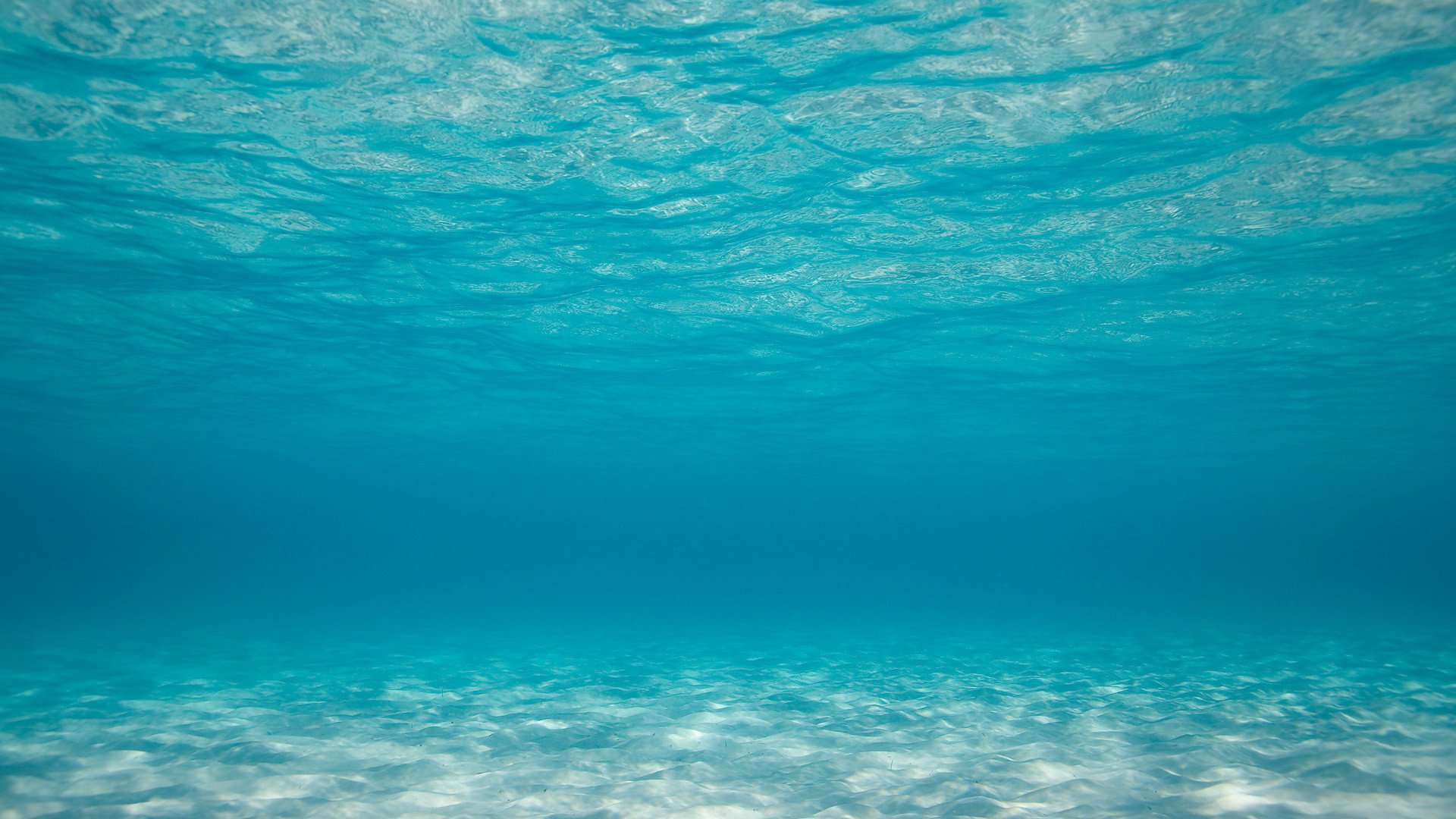 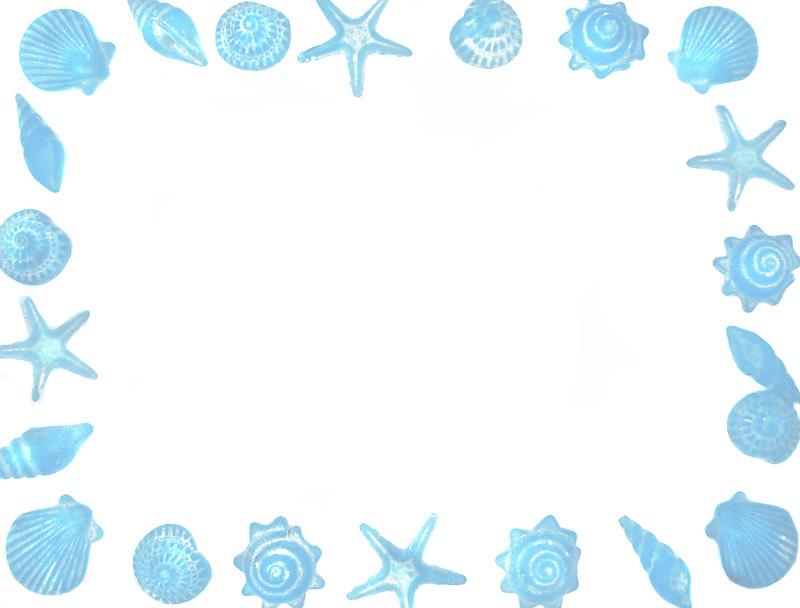 Rhinos are large animals found
in rivers and lakes in …............
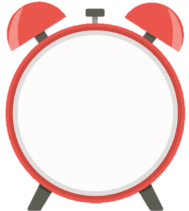 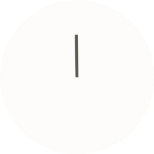 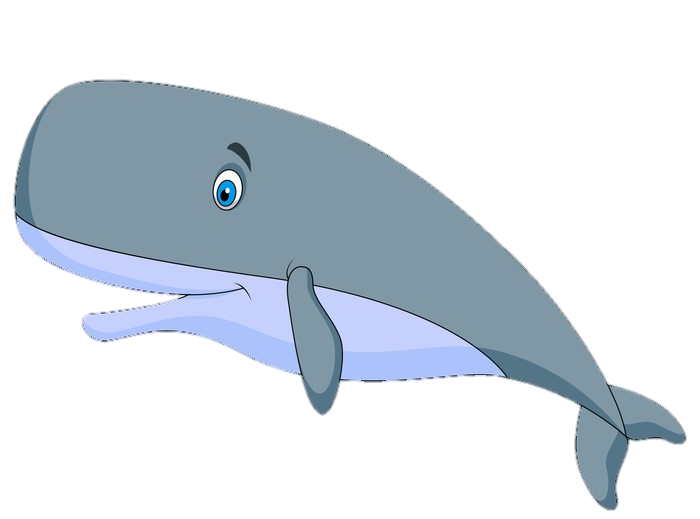 A. America
B. South Africa
D. Australia
C. Europe
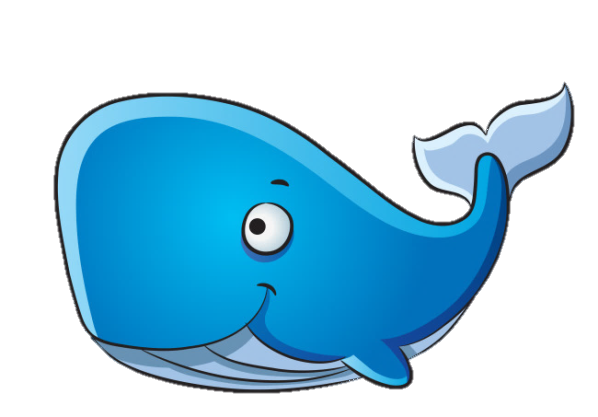 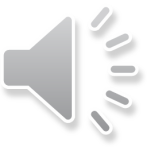 HẾT GIỜ
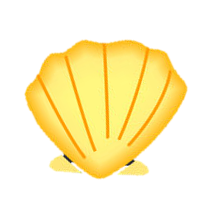 LISTENING
LESSON 5
Bắt đầu!
WARM-UP
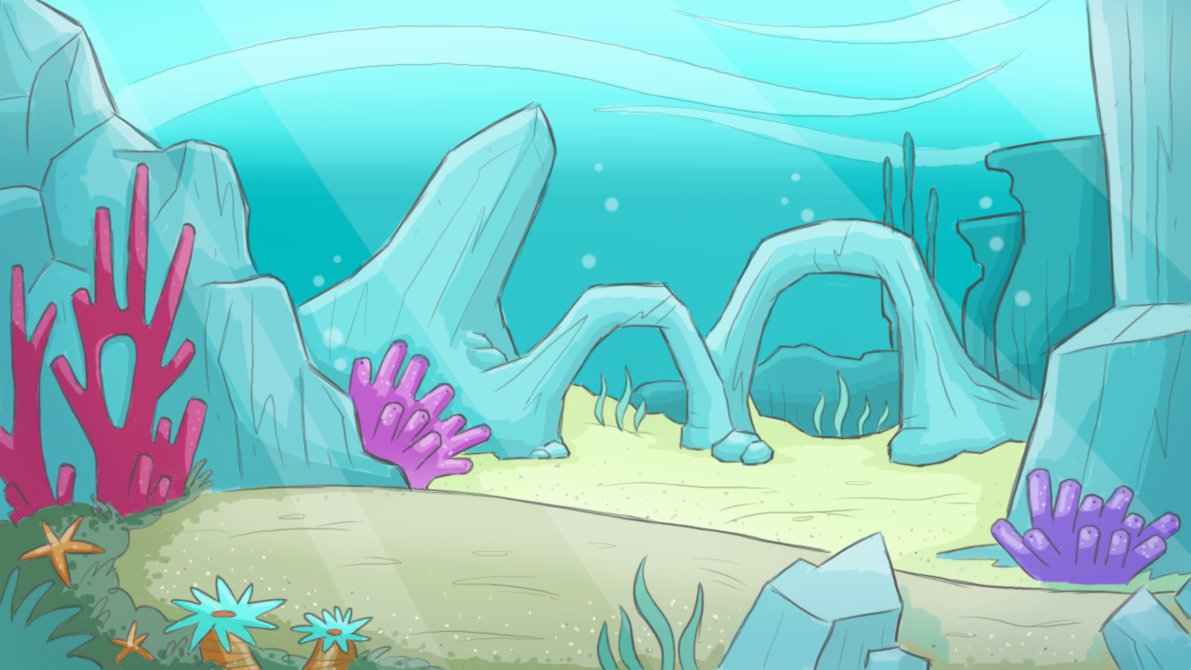 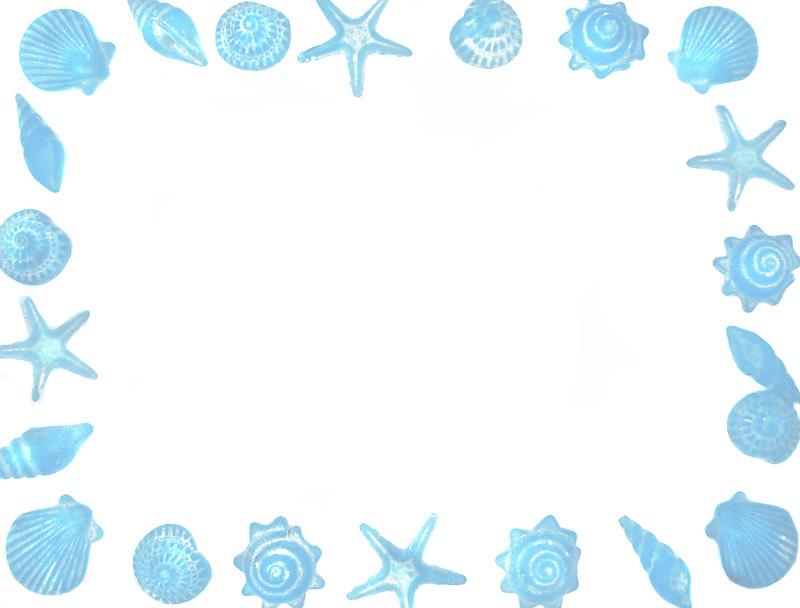 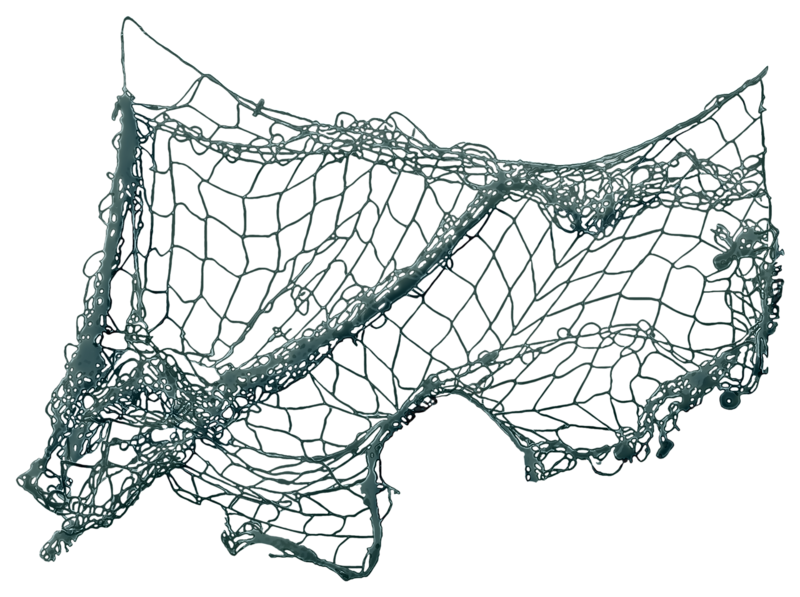 Rhinos are threatened by
illegal hunting and loss of …............
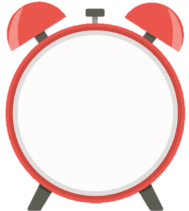 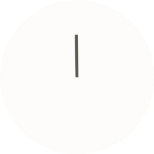 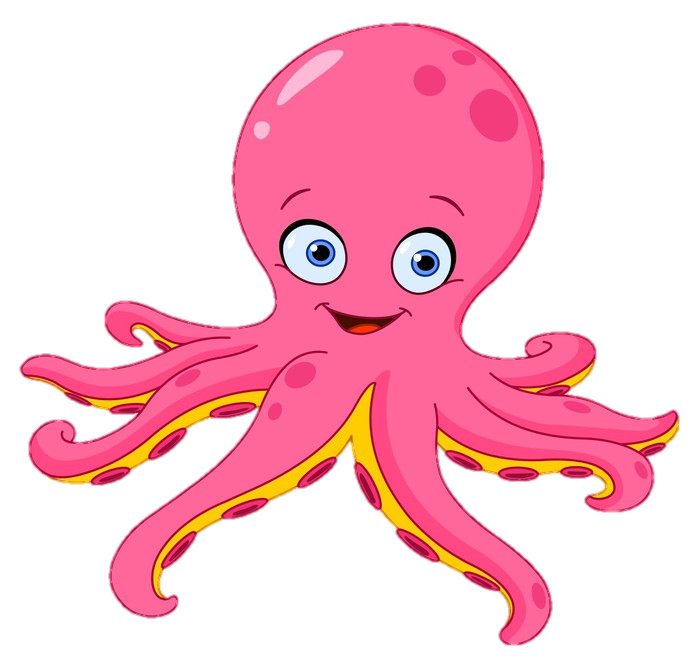 A. habitat
D. ocean
B. water
C. river
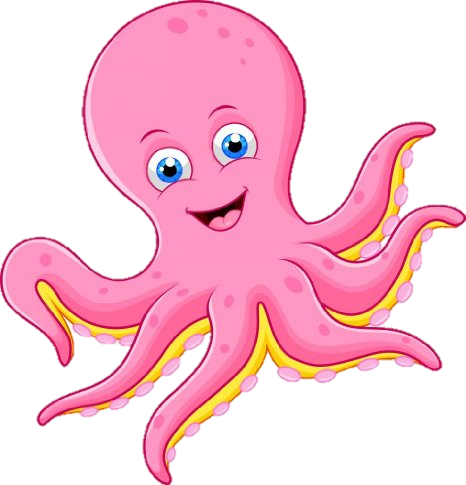 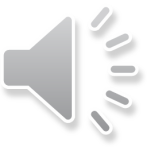 HẾT GIỜ
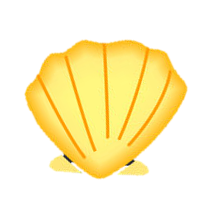 LISTENING
LESSON 5
WARM-UP
Bắt đầu!
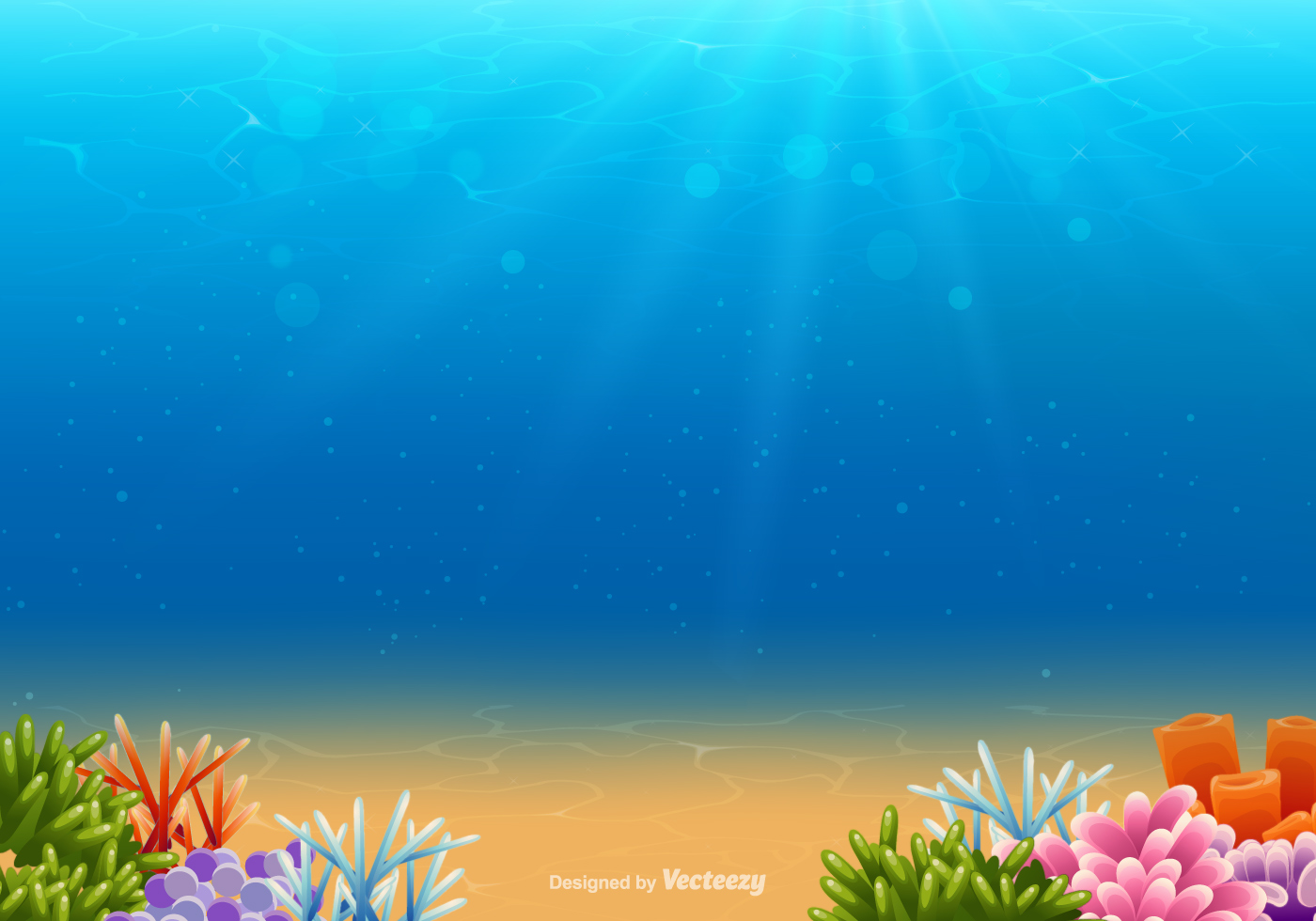 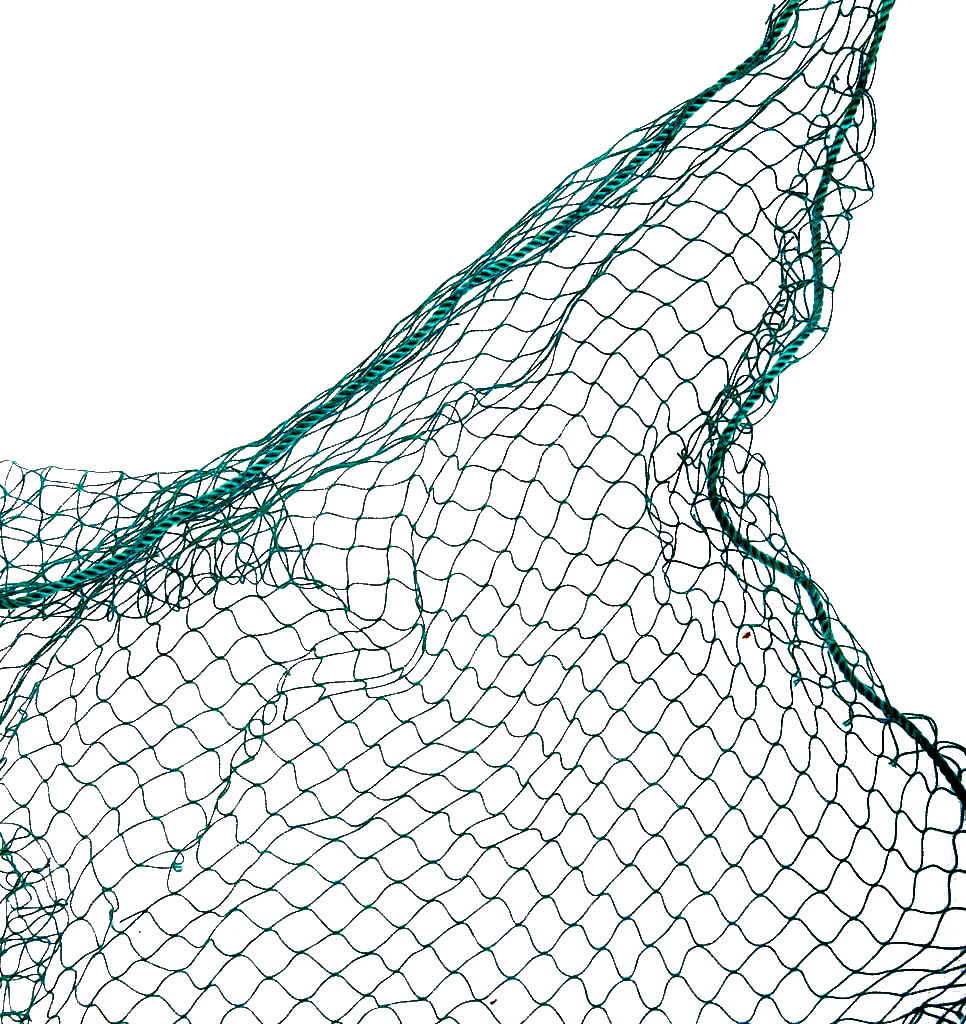 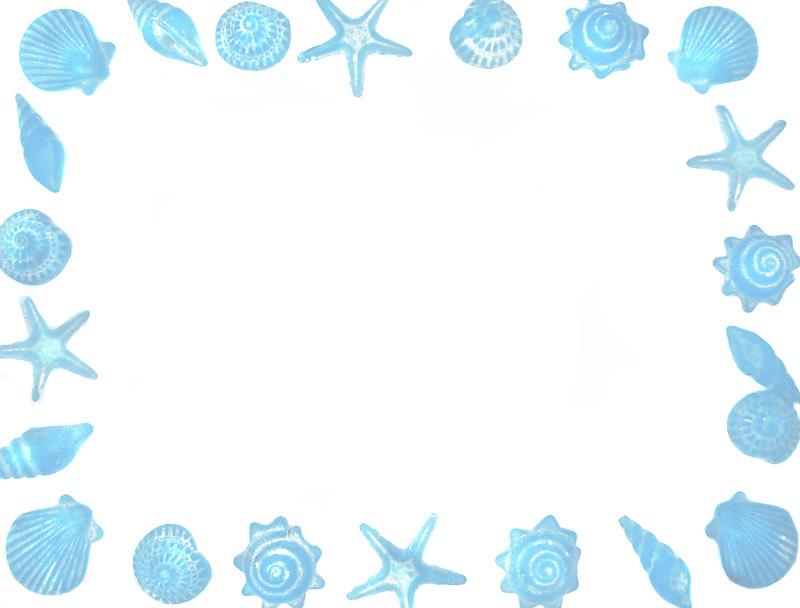 The tiger is the largest living …........., and lives in forest habitats.
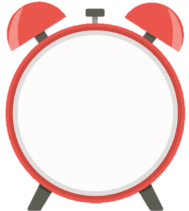 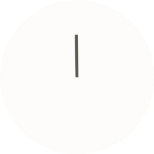 A. panda
D. pangolin
B. lion
C. cat
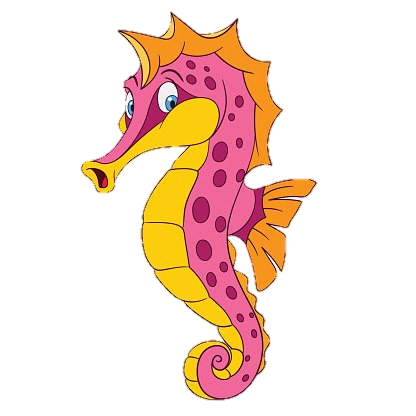 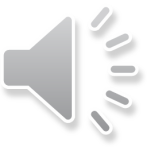 HẾT GIỜ
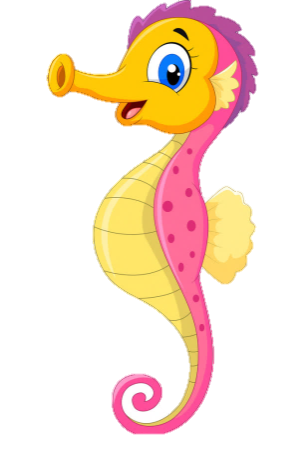 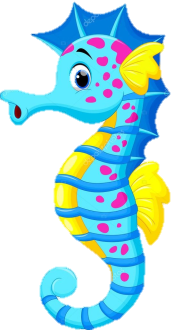 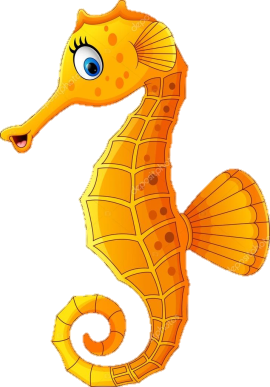 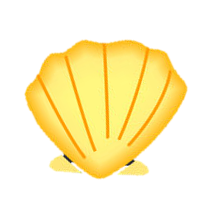 LISTENING
LESSON 5
WARM-UP
Bắt đầu!
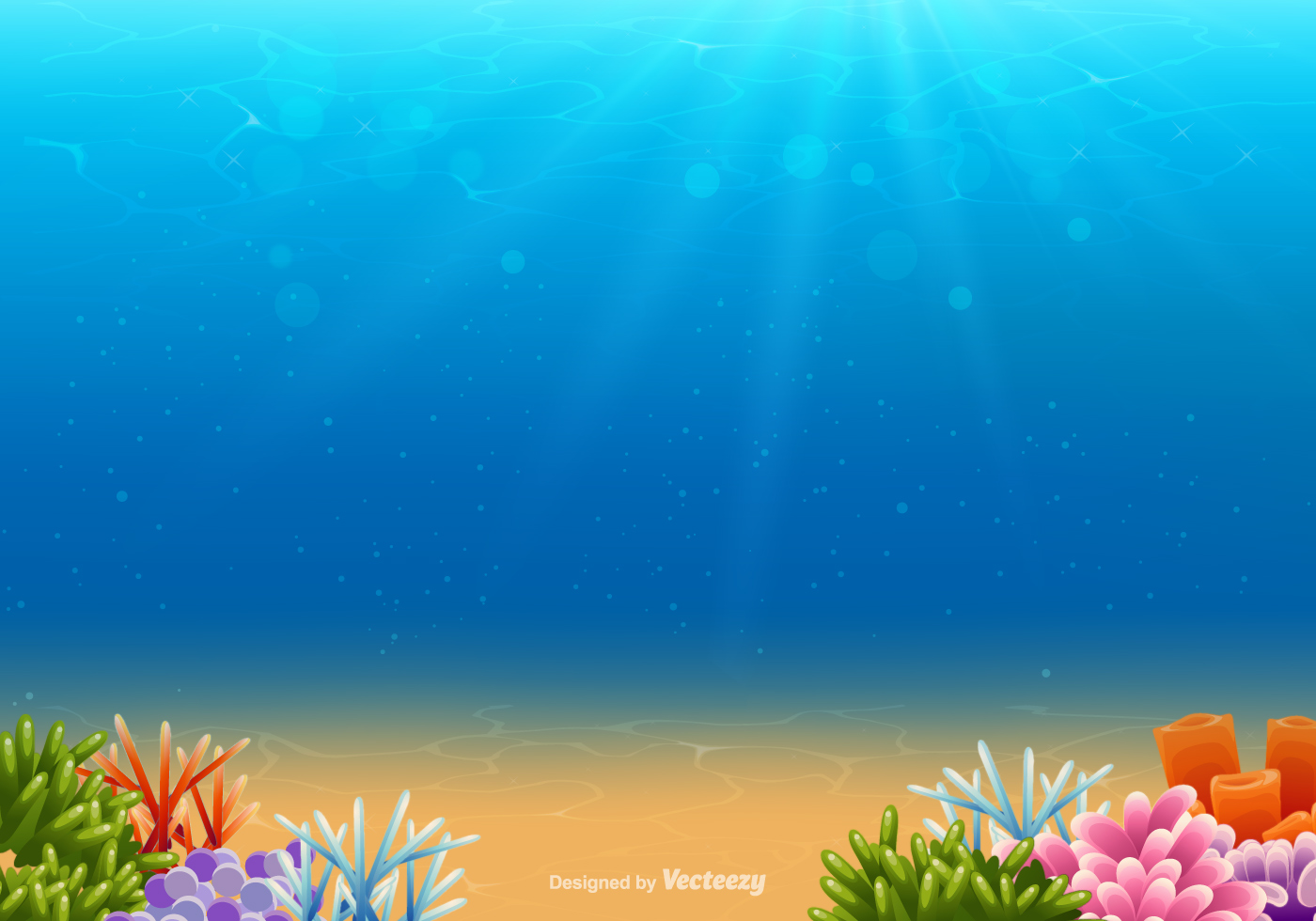 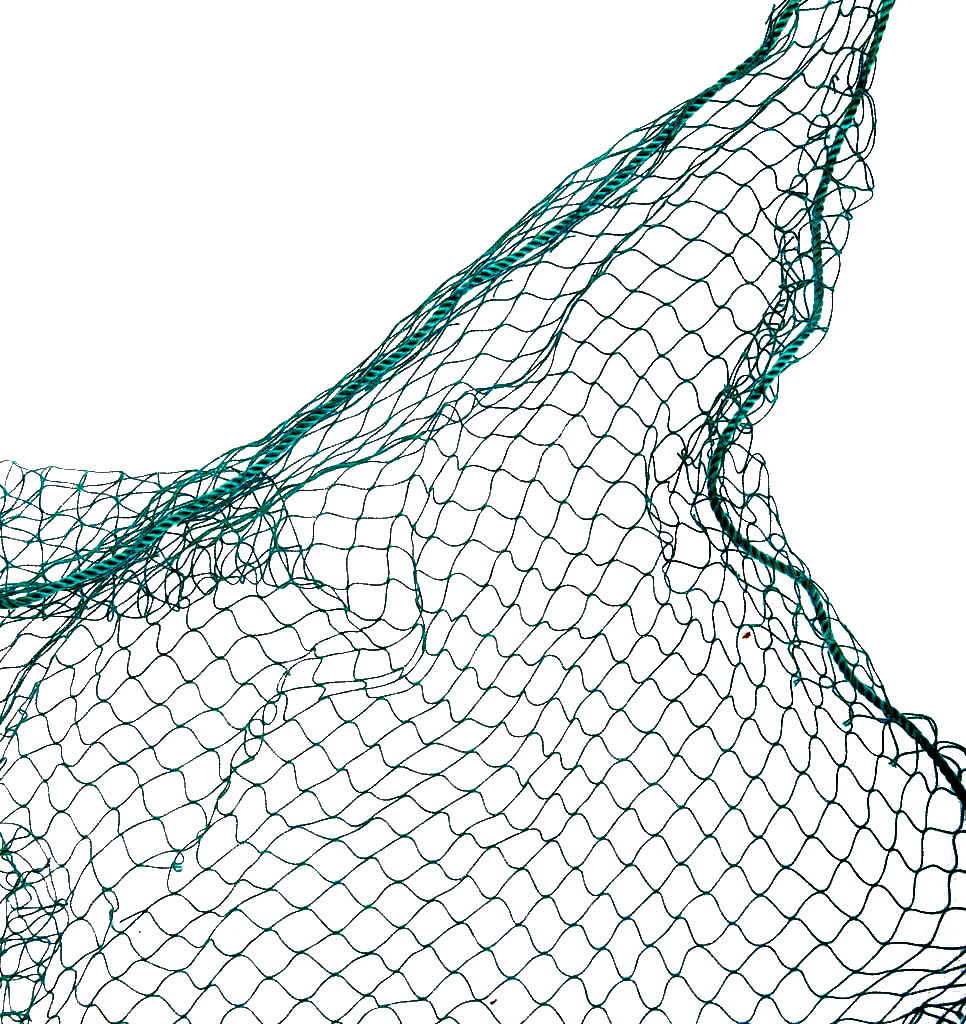 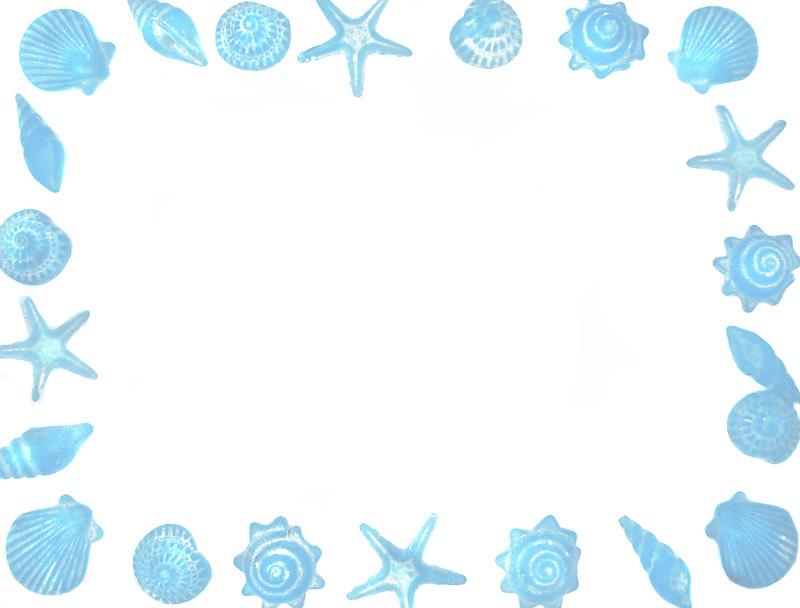 Tigers are endangered animals and there are not more than ….........tigers in the wild now.
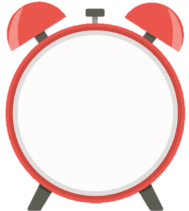 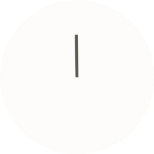 A. 35
D. 35000
B. 350
C. 3500
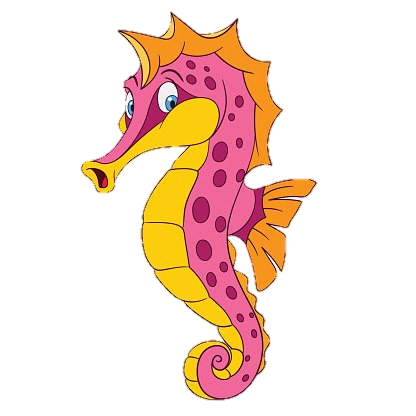 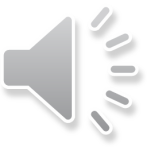 HẾT GIỜ
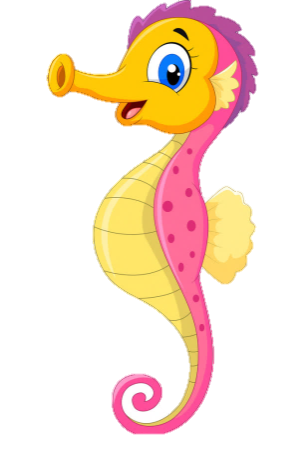 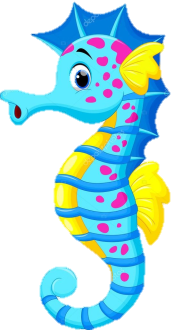 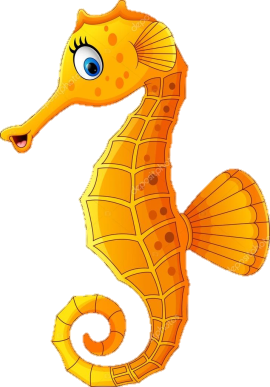 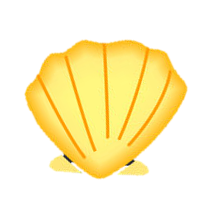 LISTENING
LESSON 5
GETTING STARTED
Pairwork
PRE-LISTENING
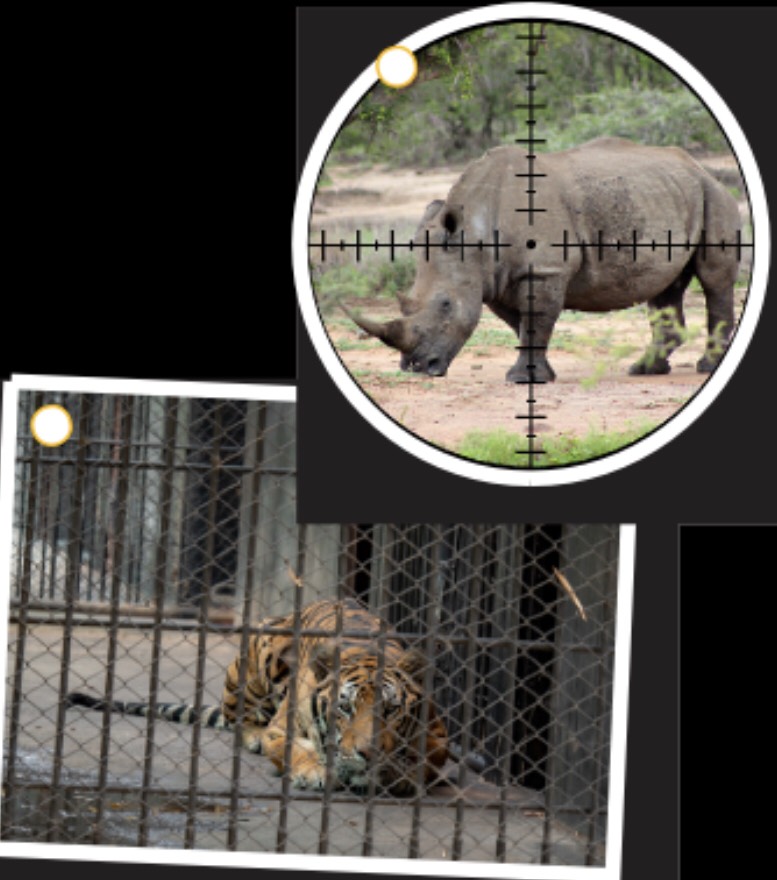 Answer the question: 
       What is happening to the animals in the picture?
Answer:
- Picture a: The rhino is being hunted.
 - Picture b: The wild tiger is being kept in a cage. / The wild tiger is being held in captivity.
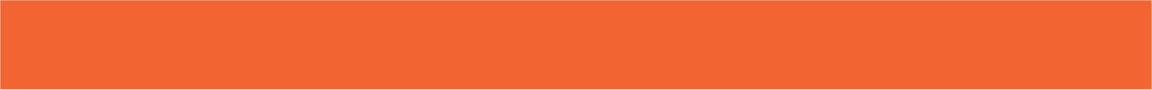 PRESENTATION
suffering (n)
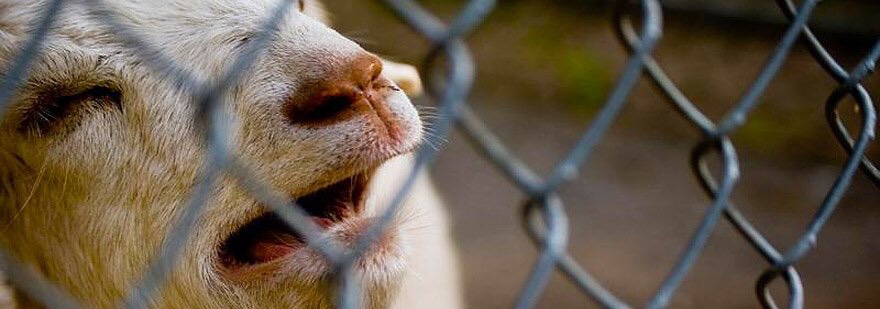 /ˈsʌfərɪŋ/
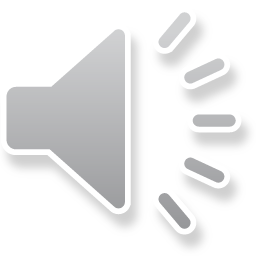 physical or mental pain
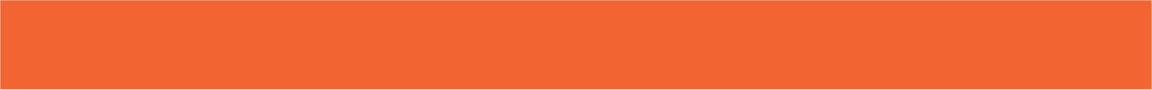 PRESENTATION
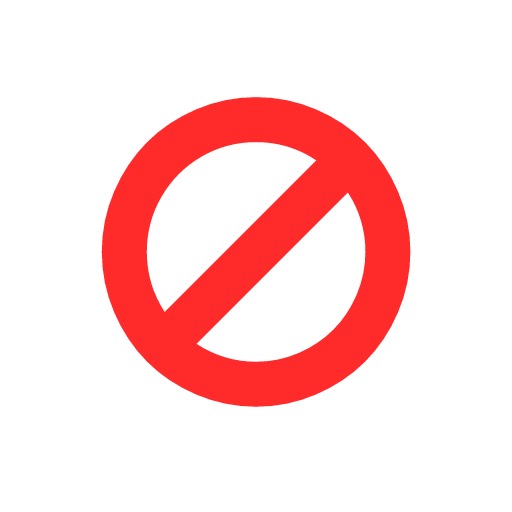 ban (v)
/bæn/
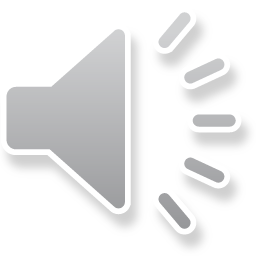 to decide or say officially that something is not allowed
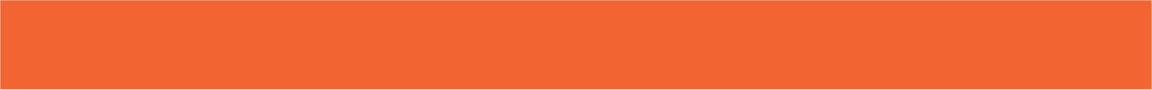 PRESENTATION
LISTENING
LESSON 5
GETTING STARTED
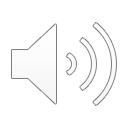 Individual  work
While listening
2. Nam and Mai  are talking about  Mai’s project on ways to save  endangered animals. Listen to the conversation and decide whether the statements are (T) or false(F).




LISTENING
LESSON 5
GETTING STARTED
Unit
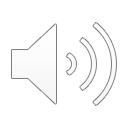 Individual work
While listening
Listen to the conversation again  and complete the notes. Use ONE word for each gap
importance
laws
trade
animal
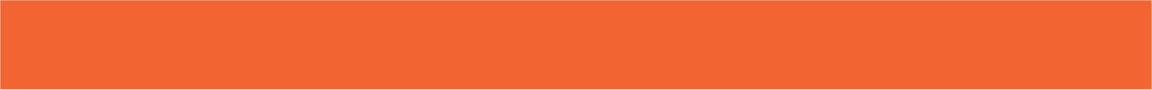 POST LISTENING
GROUPWORK
- Groups of 5, answer the questions:
Which is the most effective way to save endangered animals? Why?
- Each group prepares a 3-min summary on the most effective way to save endangered animals.
- Take turns presenting the summary of their discussions to the whole class.
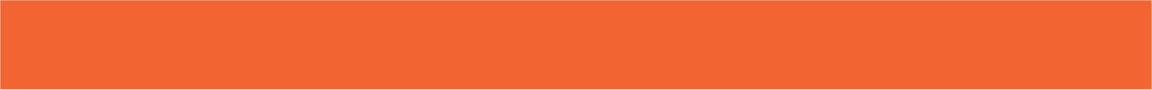 CONSOLIDATION
1
Wrap-up
Listen for main idea and specific information in a conversation about ways to protect endangered animals.
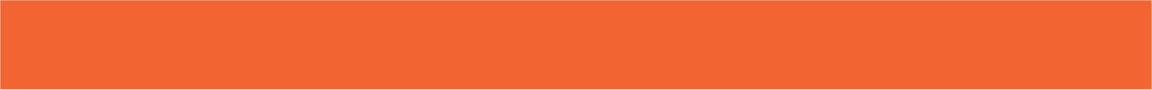 CONSOLIDATION
2
Homework
Do exercises in the workbook
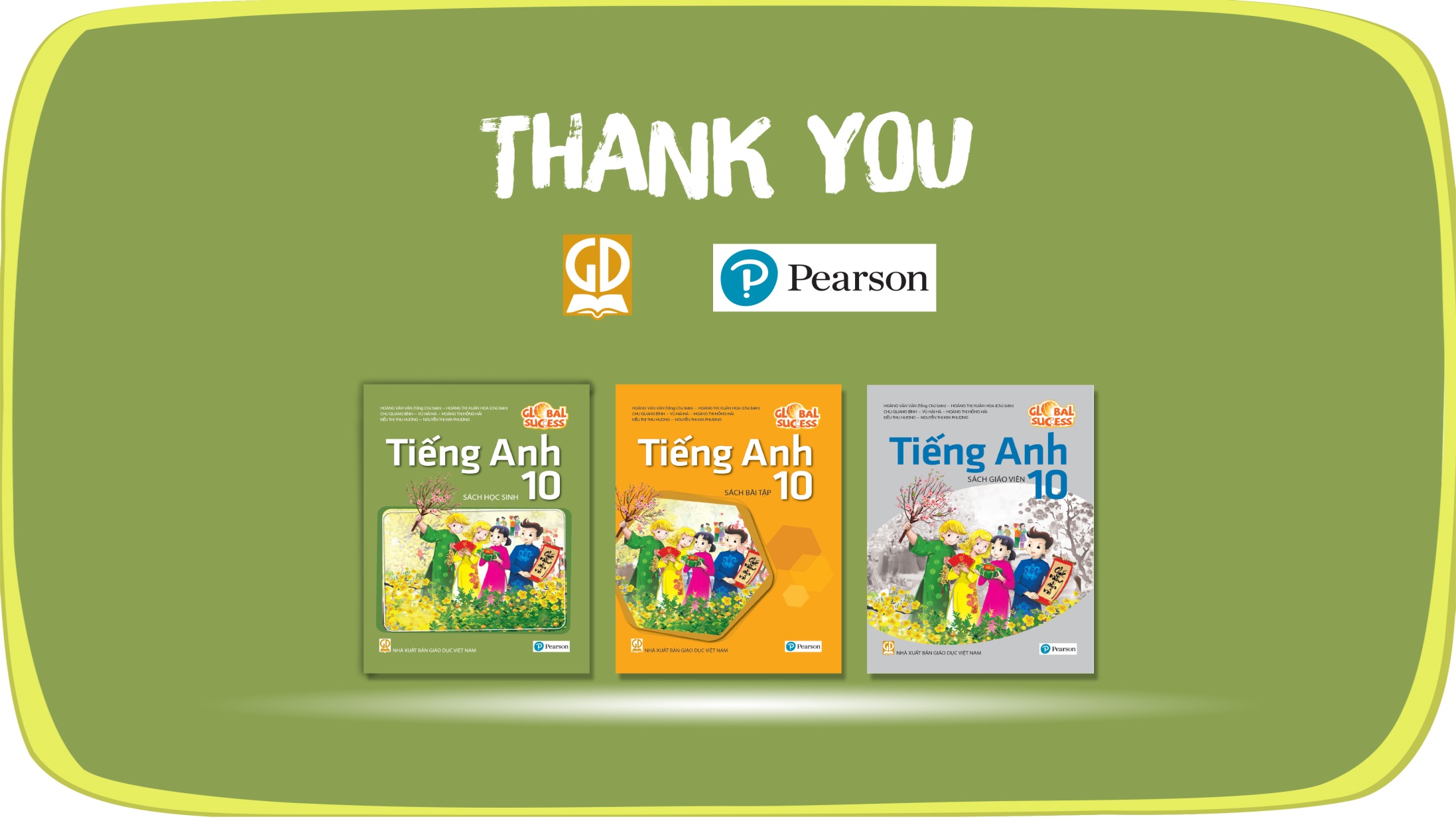